Електротравми
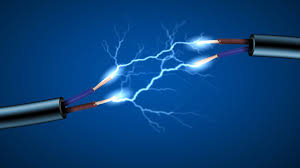 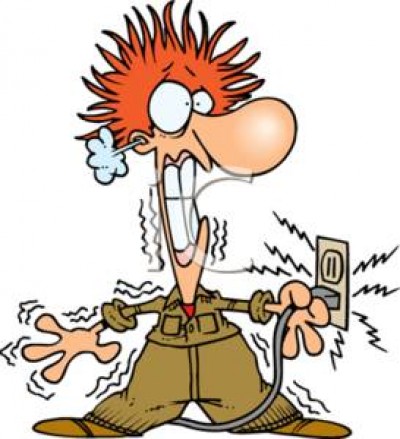 Важливо пам'ятати:Смертельною вважається сила струму 0,5 А і напруга, вища ніж 36 В.
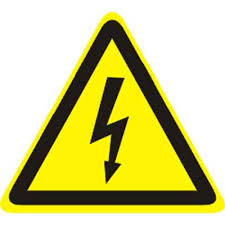 Найчастішими симптомами є: 1) параліч дихальної системи2) пригнічення серцево-судинної системи3)скорочення м'язової системи4) непритомністьУ разі ураження блискавкою стан потерпілого ще гірший :1) параліч усього тіла , зупинка дихання 2) глухота3) в окремих випадках людину важко відрізнити від мерця – шкіра бліда , зіниці не реагують на світло , дихання і пульс відсутні Під час легких уражень спостерігаються запаморочення , загальна слабкість
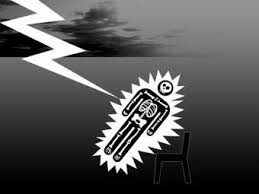 Розрізняють місцеві та загальні електротравми .Серед місцевих уражень – опіки шкіри і тканин у місцях входу та виходу з них електричного струму. Такі ураження найчастіше нагадують термічні ураження А загальні електротравми  виникають при ураженні електричним струмом різних м‘язових груп, що проявляється судомами , зупинкою дихання , серцебиття.
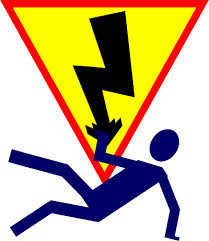 Перша допомога при електротравмах
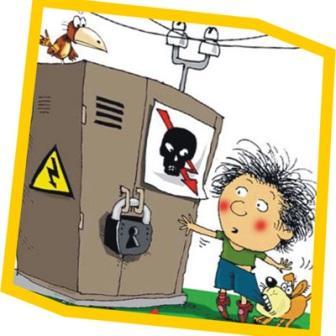 Варто знати про провідники і непровідники
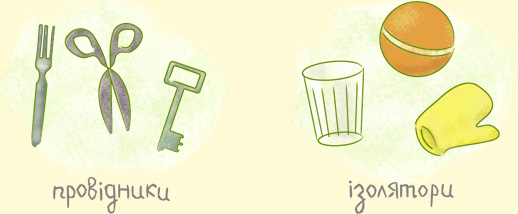 Дякую за увагу 